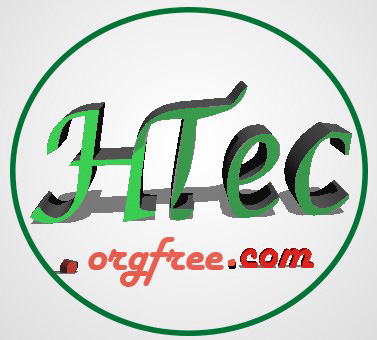 SECTION 8Fractures
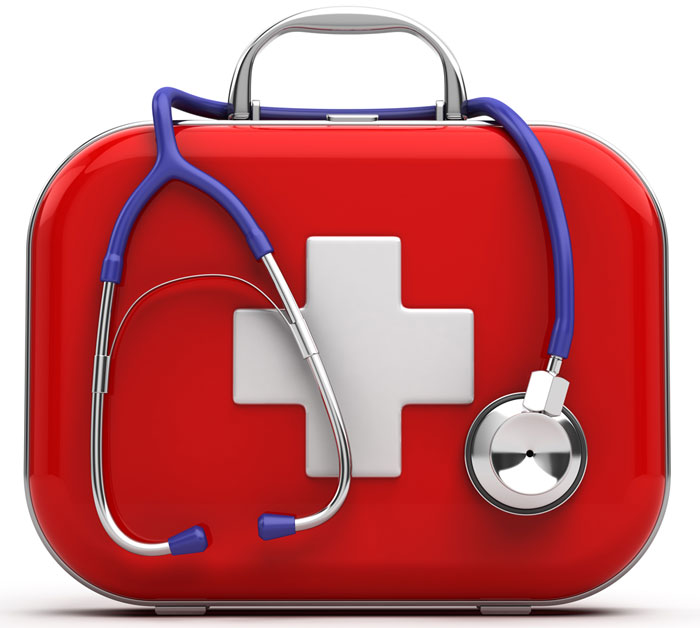 Overview
Fractures in a pre-hospital environment rarely need splinting

The most important focus in fracture management is to perform the primary survey 

Effectively treat any associated external bleeding

Significant blood loss can occur from fractures and bleeding can be internal
Types of fractures
Open fractures
These are fractures that have punctured the skin. The bone end may have returned and not be visible, but this is still an open fracture

Closed fractures 
These are fractures where the surrounding skin remains intact.
 
Complicated fractures
 These are fractures that have caused damage to internal structures, such as a punctured lung, or a fracture that involves significant bleeding.
Types of fractures
Signs and Symptoms of Fractures
Pain at the injured bony site 

Bleeding (internal or external) at a bony site 

Open wounds with or without exposed bone ends 

Deformity at a bony site
Signs and Symptoms of Fractures
Shortening or rotation of the limb
 
Inability to move or stand 

The casualty reports hearing the bone break 

Tenderness
Signs and Symptoms of Fractures
Swelling or irregularity

Shock like signs and symptoms

Crepitus (the sound of bones grinding) 

Discolouration
The management of fractures
The management of fractures
Carry out primary assessment

Call for an ambulance
 
Control any external bleeding using direct pressure and elevation if possible
 
For a closed fracture, ice packs may be used to assist with pain relief and swelling
The management of fractures
Minimise any unnecessary movement unless for safety reasons
 
If the injured limb needs to be immobilized use of whatever you have got at hand to do so

Check the circulation below the fracture site

Carry out secondary assessment

Rest and reassure
END OF SECTION 8